Врачи vs Интеграторы:связанные одной цепью
1
Информатизация ≠ Цифровая трансформация
Информатизация
По определению 24-ФЗ «Об информации, информатизации и защите информации» от 20 февраля 1995 г., информатизация представляет собой «организационный социально-экономический и научно-технический процесс создания оптимальных условий для удовлетворения информационных потребностей и реализации прав граждан, органов государственной власти, органов местного самоуправления, организаций, общественных объединений на основе формирования и использования информационных ресурсов».
Этот термин использовался активно только в России и Китае.

Цифровая трансформация
это трансформация  путем пересмотра бизнес-стратегии, моделей, операций, продуктов, маркетингового подхода, целей и т. д. путем принятия цифровых технологий.
2
Цифровая трансформация
Цифровая трансформация является 
проблемой
 	и 
возможностью. 

Планируя проведение цифровых преобразований, организации должны проводить внутренний реинжиниринг процессов, учитывать культурные изменения, которые неизбежно вызовет процесс цифровой трансформации.

Определяющим фактором цифровой трансформации является ее темп. 

Соотнесение скорости развития технологий и, как следствие, социально-экономических и инфраструктурных трансформаций с человеческой жизнью позволяет констатировать качественный скачок скорости развития, знаменующий переход в новую темпоральную эпоху
3
Цифровая трансформация здравоохранения затрагивает процессы
ВРАЧИ
Клинические 
Финансовые
Технологические 
Организационные
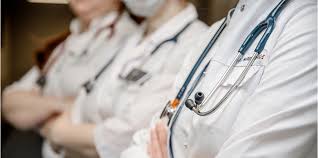 Процесс цифровой трансформации –ресурсоемкий,        
                                                                проектноориентированный
4
Основные достижения цифровой трансформации
Скорость процессов
Эффективность процессов
Непрерывность процессов
Взаимоувязанность процессов
Гармонизация процессов
Удовлетворенность пациентов
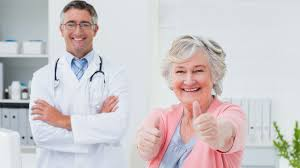 5
Основные опасности цифровой трансформации
1. Уязвимость
2. Зависимость
3. Ненужность
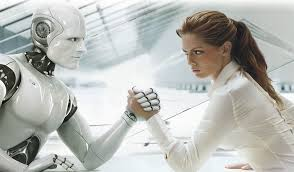 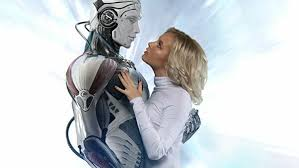 ?
6
Эффекты цифровой трансформации достигаются за счет
Проведенного реинжиниринга сквозных бизнес-процессов

Перехода от учетной модели к процессной модели

Сквозного предиктивного анализа состояний

Оперативного реагирования на отклонения и возбуждения

Центрированности на пациенте
7
5
КЛЮЧЕВЫХ СТАДИЙ ЭМОЦИОНАЛЬНОГО РЕАГИРОВАНИЯ
Э. Кюблер-Росс.  «О смерти и умирании» («On Death and Dying», 1969)
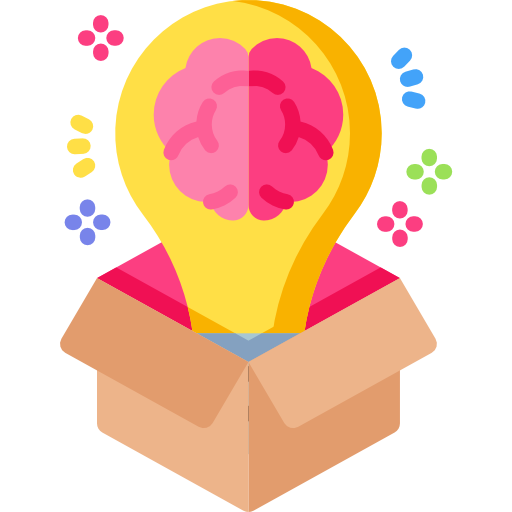 Отрицание
Гнев
Торг
Депрессия
Принятие
Хорошо, давайте сделаем единый план и продумаем, как и в какие сроки мы совместно сможем его сделать, деньги будем тратить эффективно
Слушайте, это никогда не сделать, тянется долго, ничего не получится,  медицин. персонал разбежится, процессы устоялись, вы разрушите
Нам ваше ИТ не нужно, нет денег, нет времени, не занимайтесь ерундой
Давайте заниматься прямым делом - лечить, 
это просто отвлечение от основных задач
Хорошо, давайте сделаем ЭМК, автоматизируем перс. учет препаратов
«Мир никогда 
не станет прежним»
Союз врачей и Интеграторов возможен
1. Осознать и принять, что ИТ из обслуживающего и несущественного становится существенным  и влиятельным элементом всех процессов
2. Проводить унификацию процессов, НСИ и документов (минимизация хаоса)
3. Развивать культуру обязательности применения ИТ в клиническом процессе у медицинского персонала  
4. Походить осознанно к постановке задач и требований на изменения, понимая, что созданные информационные системы становятся «живым» организмом
9
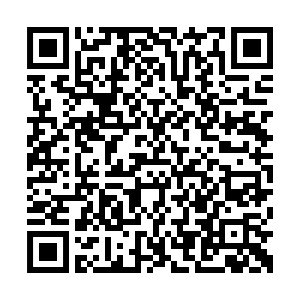 Спасибо за внимание!
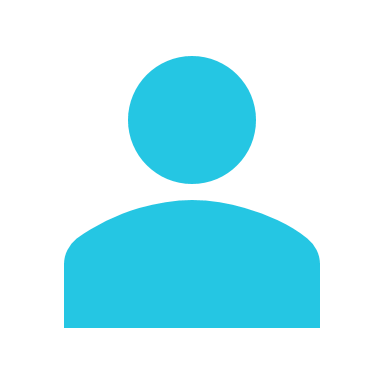 Надежда Колесникова
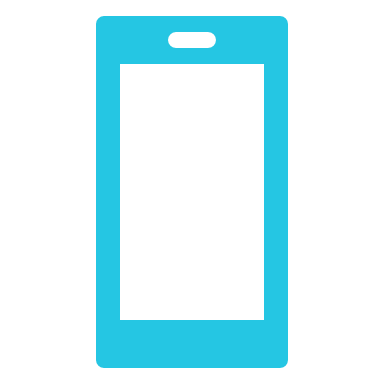 Ашенбреннер 
Инна Викторовна
Директор по развитию АО БАРС Груп
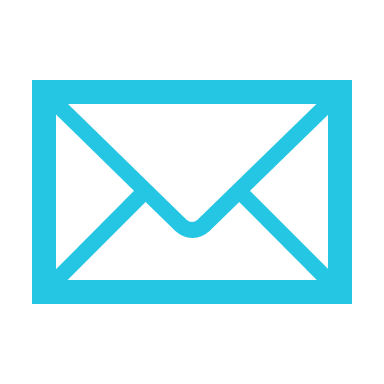 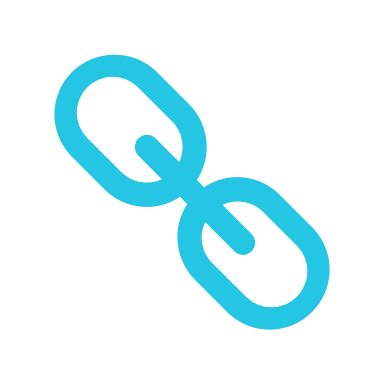 +7 (931) 310-11-88